Regulatory Complexity  
12 Federal Agencies plays a role in export control
Agency	        Export Arm	Authority	    Regulations           Enforcement           Investigations
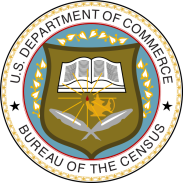 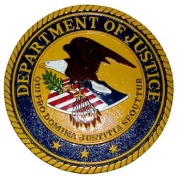 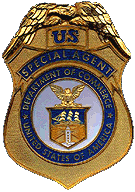 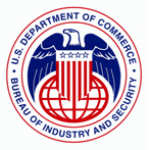 Export Administration Act of 1969
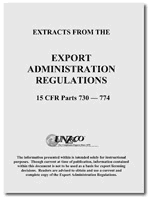 15 CFR EAR
19 CFR (CBP)
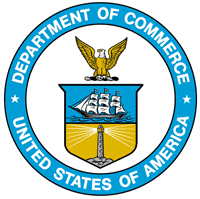 Census
DoC
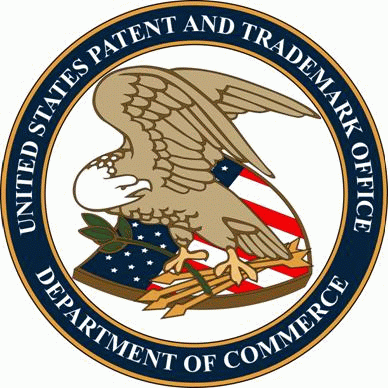 DoJ
BIS
Office Export Enforcement
PTO
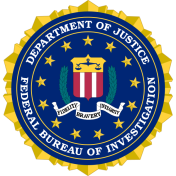 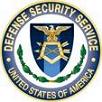 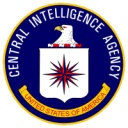 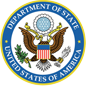 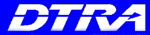 DoS
Threat Reduction
FBI
DSS
CIA
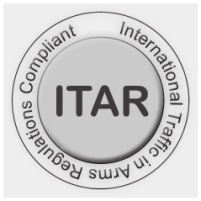 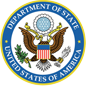 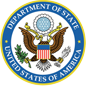 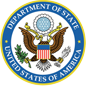 Arms Export Control Act of 1976
22 CFR ITAR
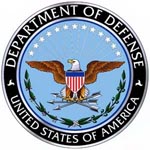 ODTC
Operations
DoD
DDTC
DDTC - Enforcement
Licensing
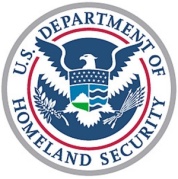 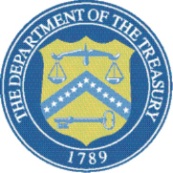 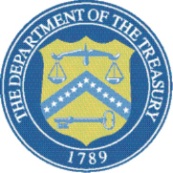 Executive Order 8389
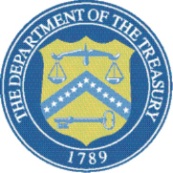 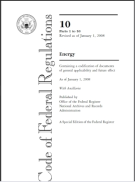 Sanctions
DoT
Trading with Enemy Act
31 CFR
DHS
International Emergency Economic Powers Act
Various Statutes
OFAC - Compliance
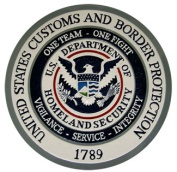 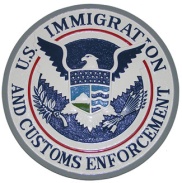 OFAC
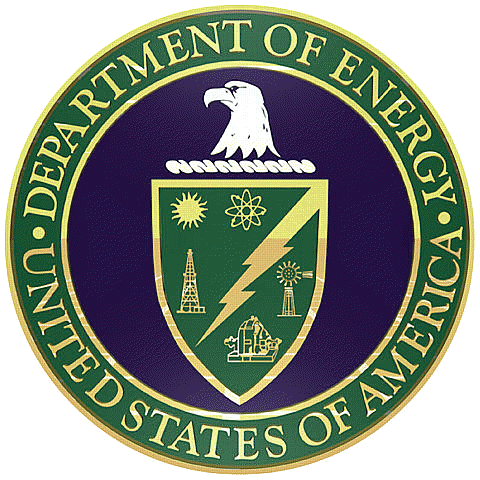 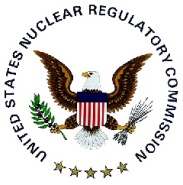 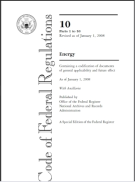 Energy Reorganization Act of 1974
DoE
10 CFR
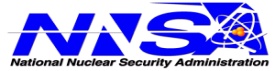 ICE
(Enforcement)
CBP
NNSA Export Control
1
[Speaker Notes: The U.S. Departments of State, Commerce, Homeland Security, Treasury, Defense, and Energy each play a critical role in export control and nonproliferation activities both within the United States and outside its borders.]